Física i mòbil: una relació extrema
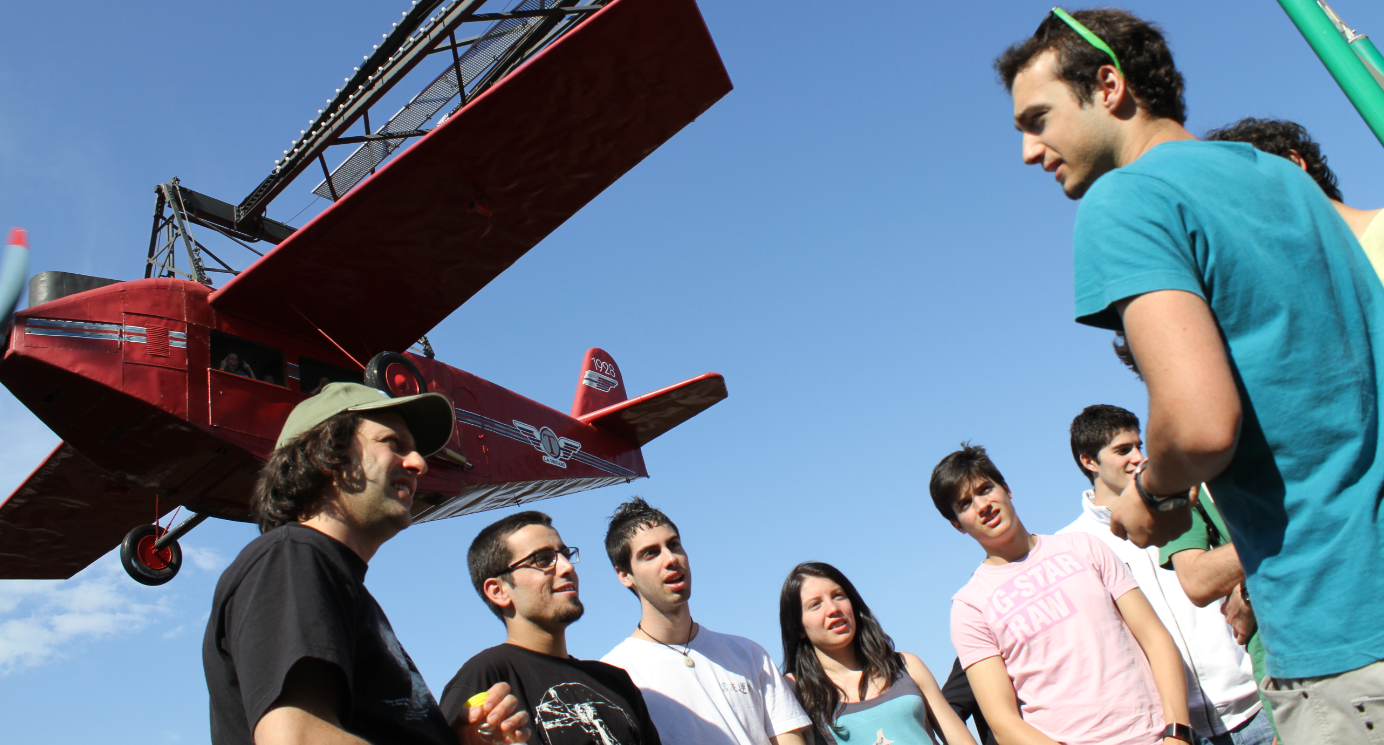 ...al parc d’atraccions
més info a: fisidabo.upc.edu
Què es FISIDABO?
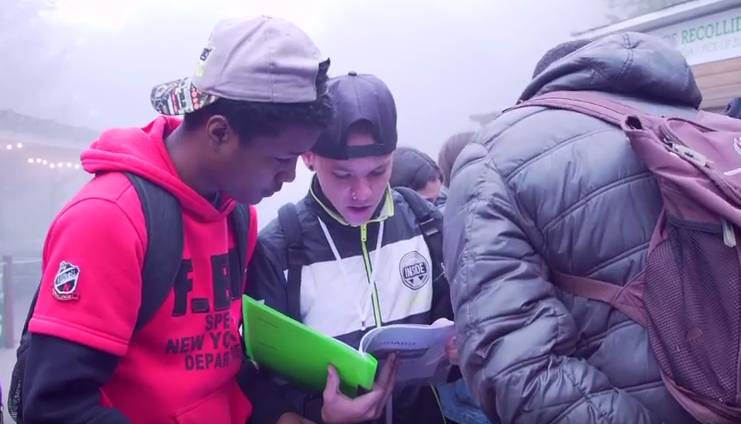 Batxillerat i 4ESO

13 d’abril de 2018

2000 estudiants

19 experiments

100 voluntaris
Objectius:

 Fer la física atractiva

 Utilitzar noves tecnologies (no tan noves)

 Potenciar l’autonomia dels alumnes
Què es FISIDABO HIPÀTIA?
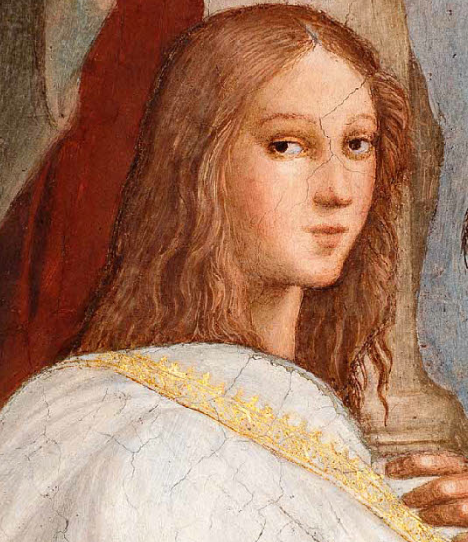 2BTX i Enginyeria Física

Des del 2012

20 experiments

2 articles en revistes
Objectius:

 Fer la física atractiva

 Potenciar creativitat

 Potenciar habilitats en comunicació
Promoció de les STEAM entre les noies!!!
Què es FISIDABO per tothom?
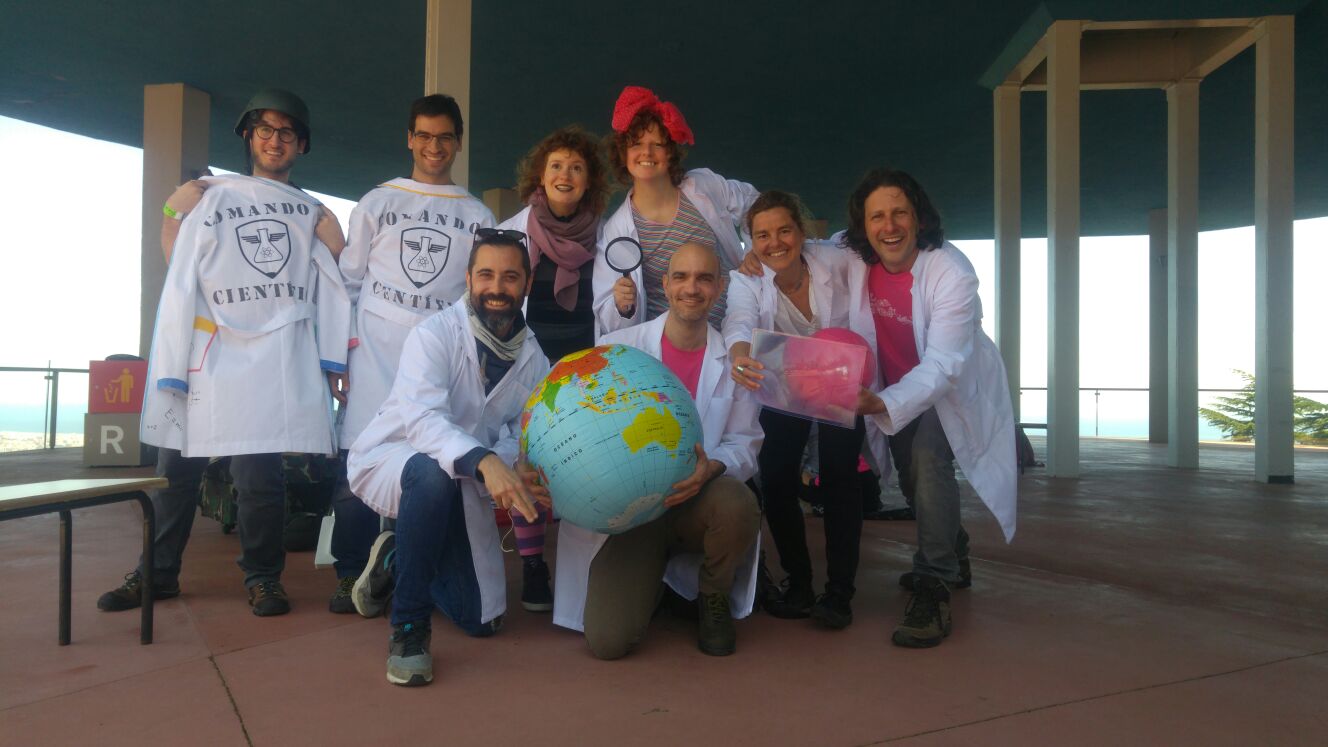 Objectius:

 Fer la física atractiva

 Apropar les STEM a tothom
Públic en general

5 tallers

espectacle científic cloenda
Objectius de la xerrada
De la classe
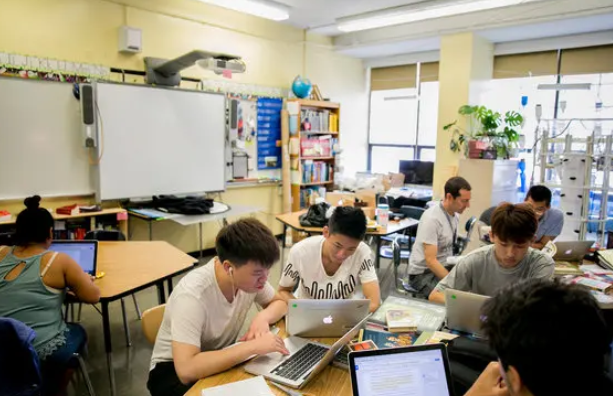 Propostes per fer 
experiments a classe
Al tibidabo!
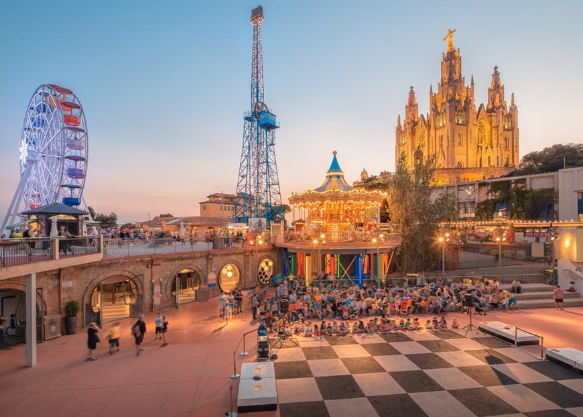 Alguns exemples
d’experiments
Física
Dinàmica
Energia
Cinemàtica
Moviment rectilini
uniforme i u. accelerat
Conservació de l’energia
Lleis de Newton
Moviment circular
Uniforme i u. accelerat
Xocs
Conservació de moment
Conservació d’energia ( o no)
Moviment harmònic
simple
(...i òptica)
Aplicacions
De Video 
a r(t)
Sensors
acceleració
Mesurar 
distàncies
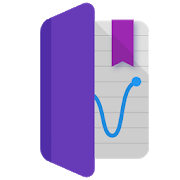 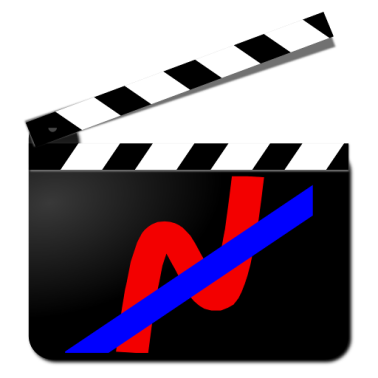 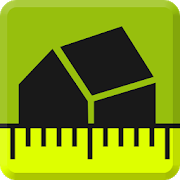 Science Journal
ImageMeter
VidAnalysis free
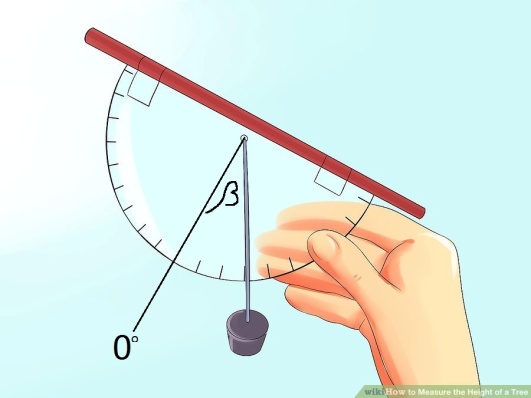 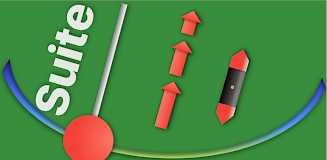 Vieyra Software
inclinòmetre
Objectiu transversal: recordeu els errors!!!!
1.- Errors i estadística
	És important introduir la noció d’error. Com?
	Fent que molts alumnes mesurin el mateix i posant en comú!
L
Pels avançats
2.- Ajuts de funcions (molt fàcil amb excel)
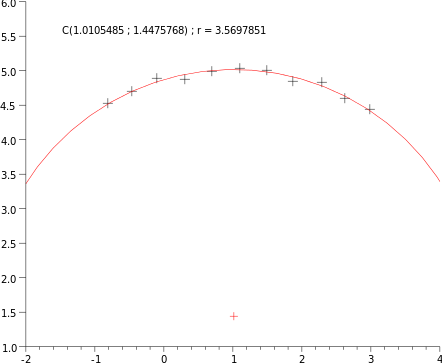 Aplicacions
Mesurar 
distàncies
De Video a r(t)
Sensors
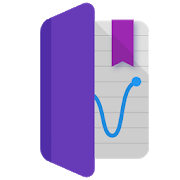 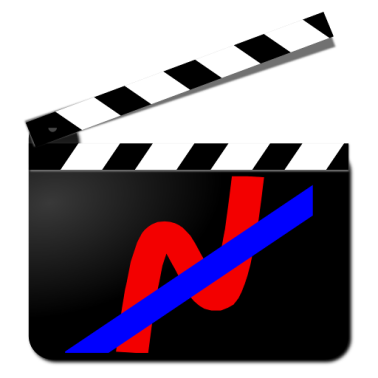 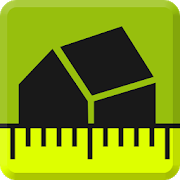 Science Journal
ImageMeter
VidAnalysis free
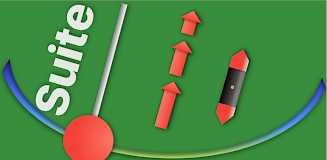 Vieyra Software
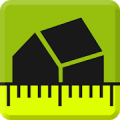 Mesurar distàncies
1.- Carregar foto
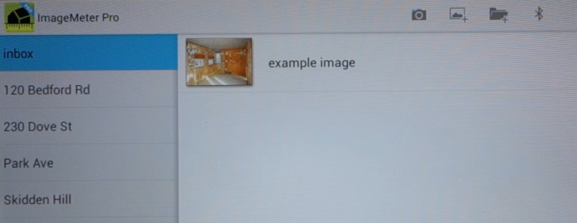 2.- Definir referència
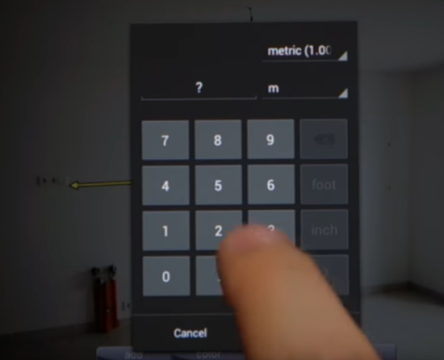 3.- Mesurar distància
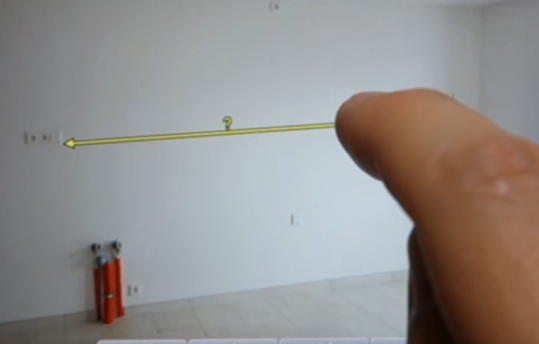 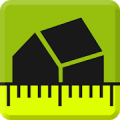 Mesurar distàncies
1.- Carregar foto
Obrir foto
Fer foto
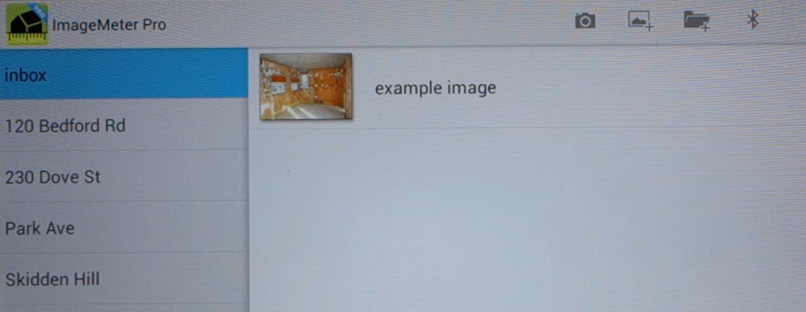 Mesurar distàncies avançat
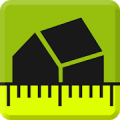 2.- Definir referència
Es pot afegir una quadrícula amb perspectiva
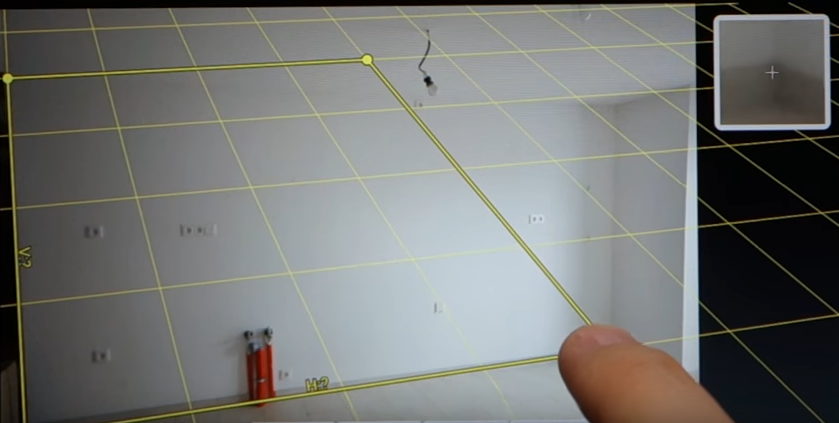 Només cal afegir “perspective reference”
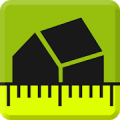 Mesurar distàncies
3.- Mesurar distància
1.- “afegir” amb tecla
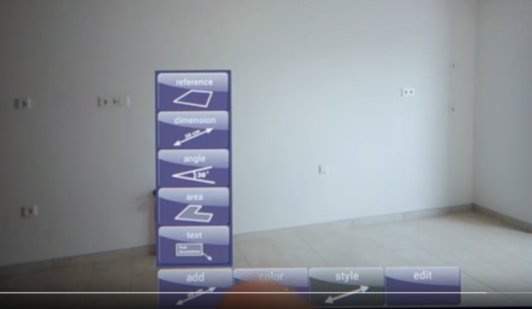 2.- “Dimension” (o “angle” o whatever...)
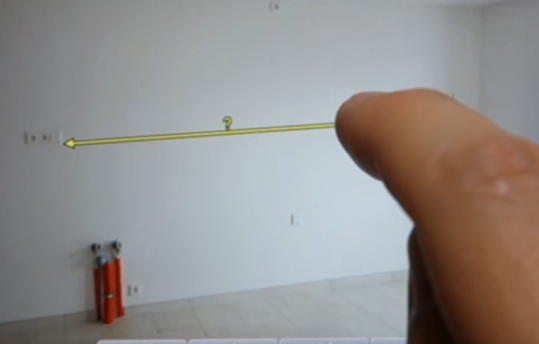 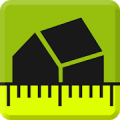 Mesurar distàncies
experiment
Calcular l’alçada del col·legi...
1.- Utilitzant ImageMeter
2.- I perquè no... Comparar amb trigonometria
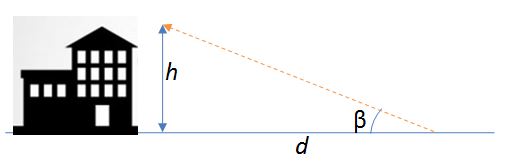 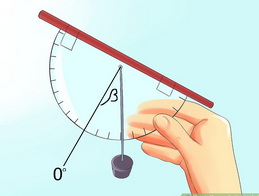 ... i un inclinòmetre
es pot barrejar amb topografia i construcció de túnels
Ara si... Agafem el telèfon mòbil
Aplicacions
Mesurar 
distàncies
De Video a r(t)
Sensors
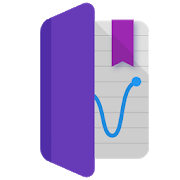 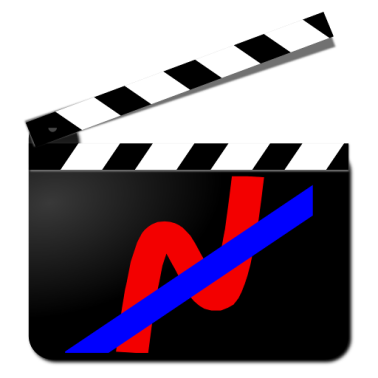 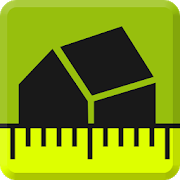 Science Journal
ImageMeter
VidAnalysis free
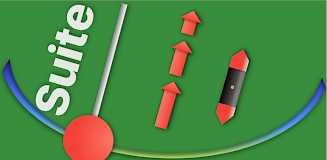 Vieyra Software
“Mesurar” vídeos
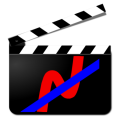 1.- Carregar vídeo
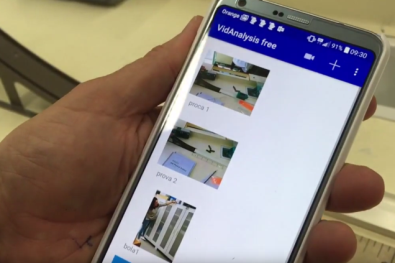 2.- Definir l’inici (t=0s)
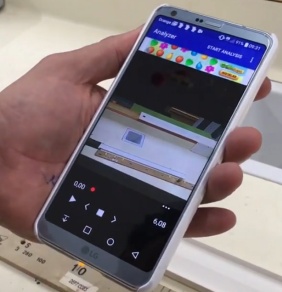 3.- Definir eixos (x,y)
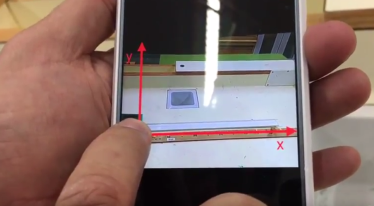 4.- Determinar r(t)
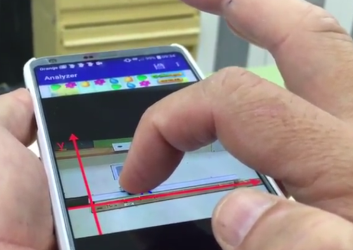 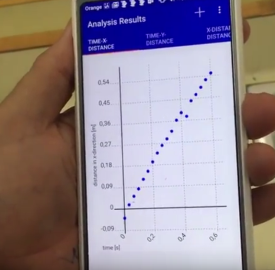 5.- Analitzar r(t)
Profefaro: https://www.youtube.com/watch?v=Xm6A-
“Mesurar” vídeos
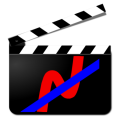 1.- Carregar vídeo
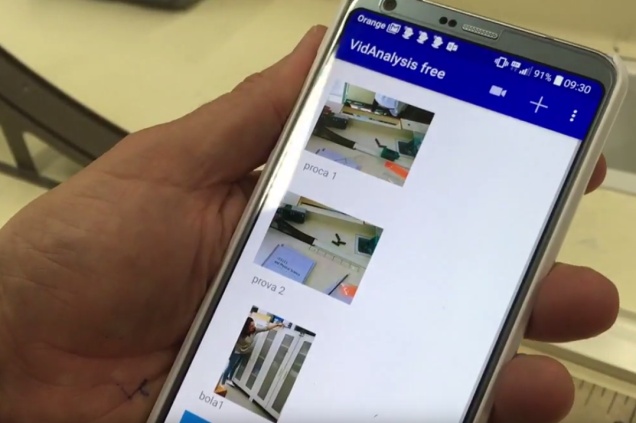 “Mesurar” vídeos
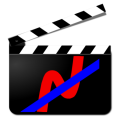 2.- Definir l’inici (t=0s)
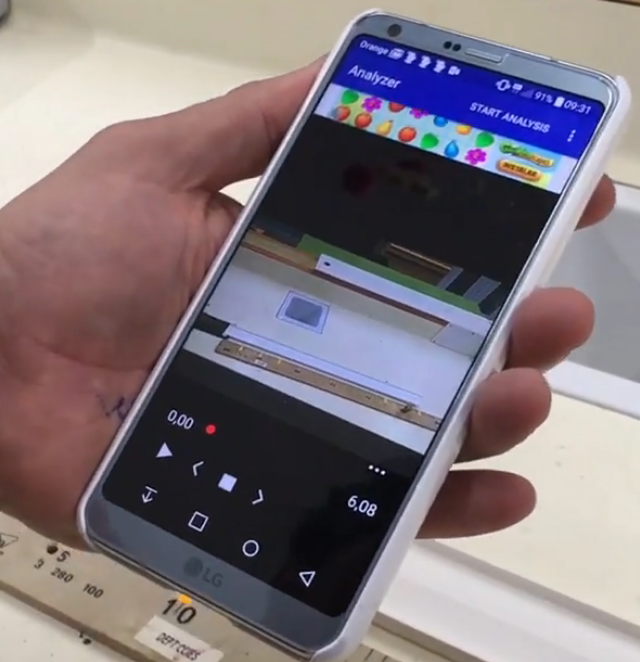 Reproduir el video i 
mirar approx on comença
2. Passar frame a frame
I mirar on comença
“Mesurar” vídeos
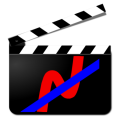 3.- Definir eixos
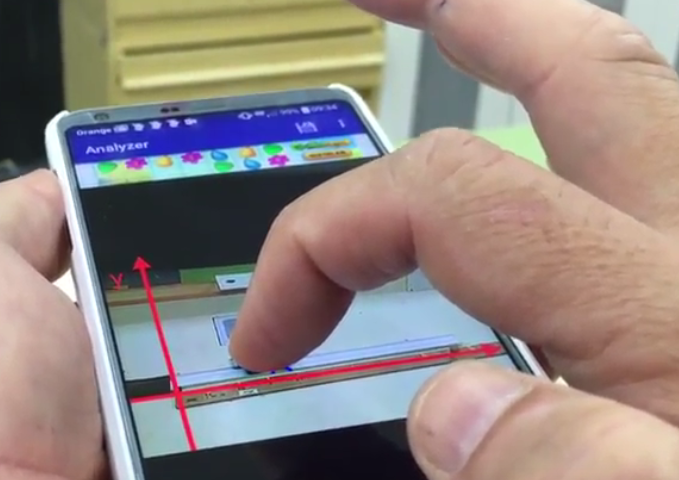 Clicar fotograma a fotograma

Van passant automàticament... 
Així que calma si teniu un mòbil lent
“Mesurar” vídeos
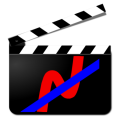 4.- Determinar r(t)
1. Start analysis
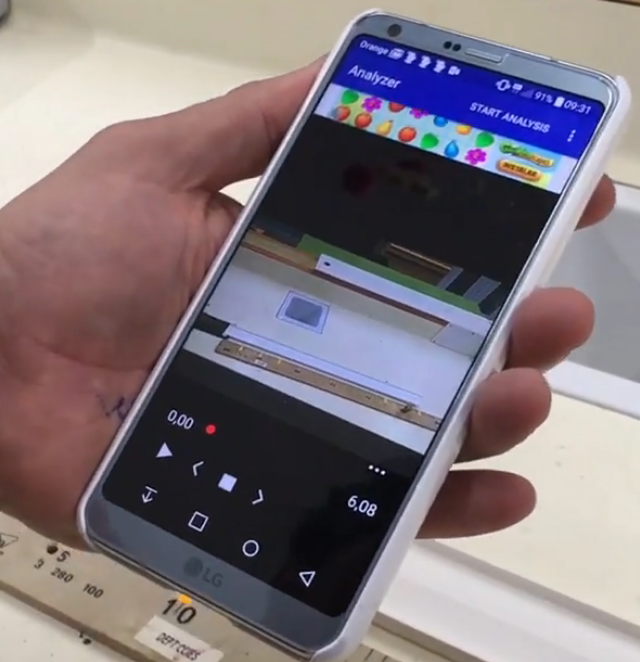 ... I seguir instruccions
“Mesurar” vídeos
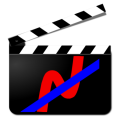 5.- Analitzar r(t)
1. Gravar resultat
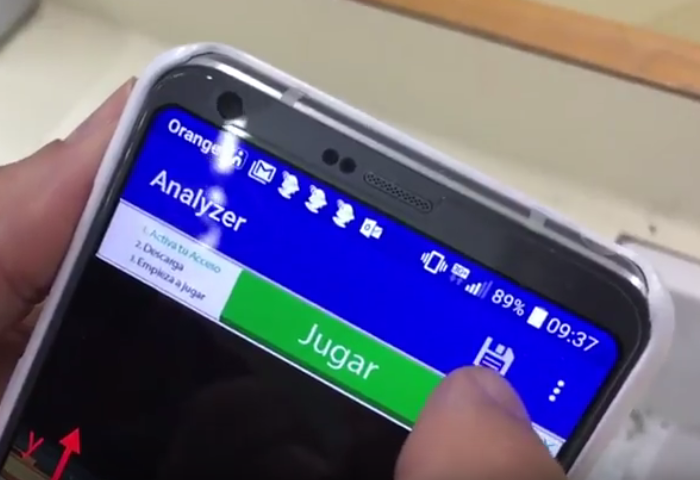 2. Analitzar resultat
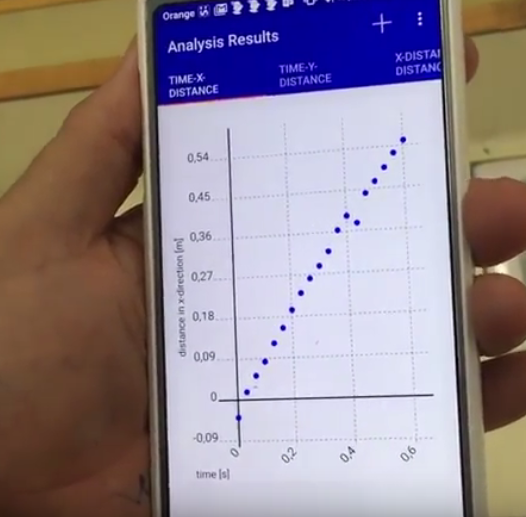 3. Obtenir dades
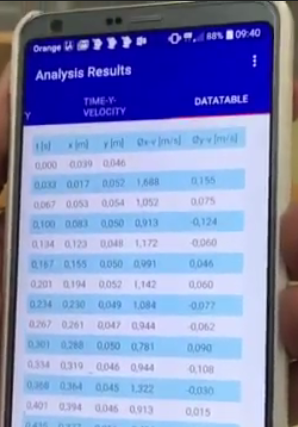 Es pot revisar l’anàlisi!!!
“Mesurar” vídeos
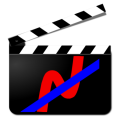 experiment
Caiguda lliure
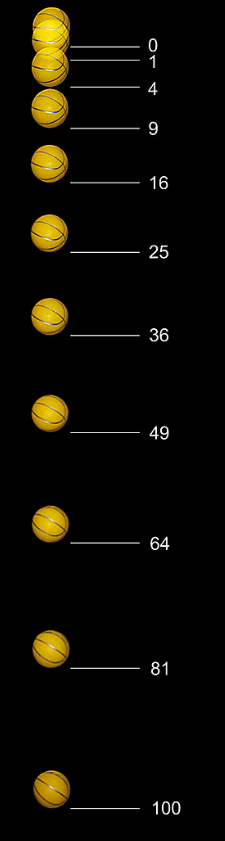 “Mesurar” vídeos
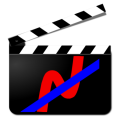 experiment
Tir parabòlic
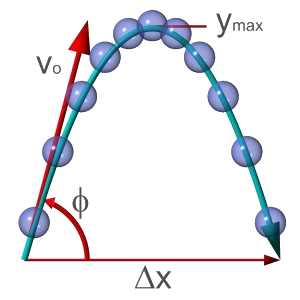 ...estudiar moviment parabòlic
“Mesurar” vídeos
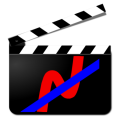 experiment
Moviment harmònic
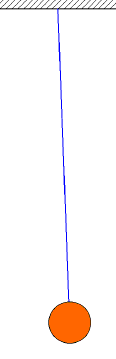 “Mesurar” vídeos
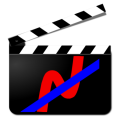 experiment
Cinemàtica del cos humà
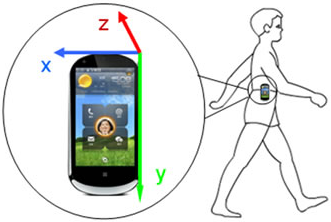 Ara si... Agafem el telèfon mòbil
Aplicacions
Mesurar 
distàncies
De Video a r(t)
Sensors
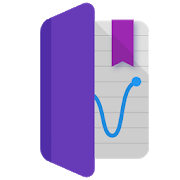 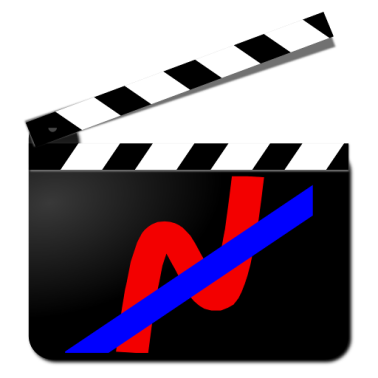 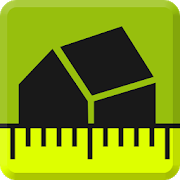 Science Journal
ImageMeter
VidAnalysis free
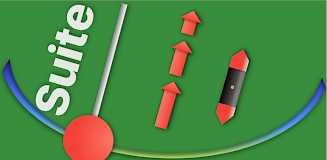 Vieyra Software
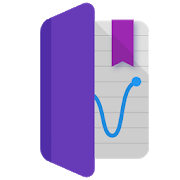 Sensors del mòbil
Amb l’acceleròmetre NO mesurem l’acceleració!
Imaginem el mòbil a sobre d’una superfície
L’ “acceleròmetre” mesurarà g=9,81 m/s2
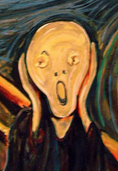 N
Equilibri  a=0m/s2
...el que mesurem, de fet, és la “normal/massa” !!!!
(o la tensió/massa si el mòbil està penjat)
P=mg
Mesurem la normal dividida per la massa del cos!
amòbil=N/m
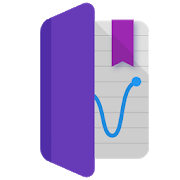 Sensors del mòbil
teoria
Intentarem sempre “separar” l’efecte de la gravetat, 
per tant mesurarem:

    En una direcció paralela al pes (imaginem un ascensor)
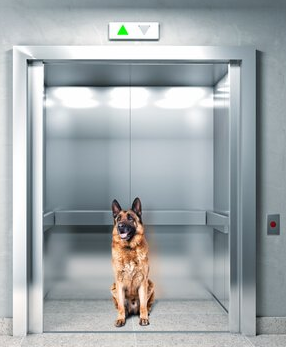 Per tant:
N
a
L’acceleració del mòbil:
... o posar “el zero” en a=g
P=mg
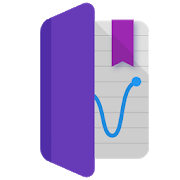 Sensors del mòbil
teoria
Intentarem sempre “separar” l’efecte de la gravetat, 
per tant mesurarem:

    En una direcció perpendicular al pes (imaginem un auto de xoc accelerant)
Ny
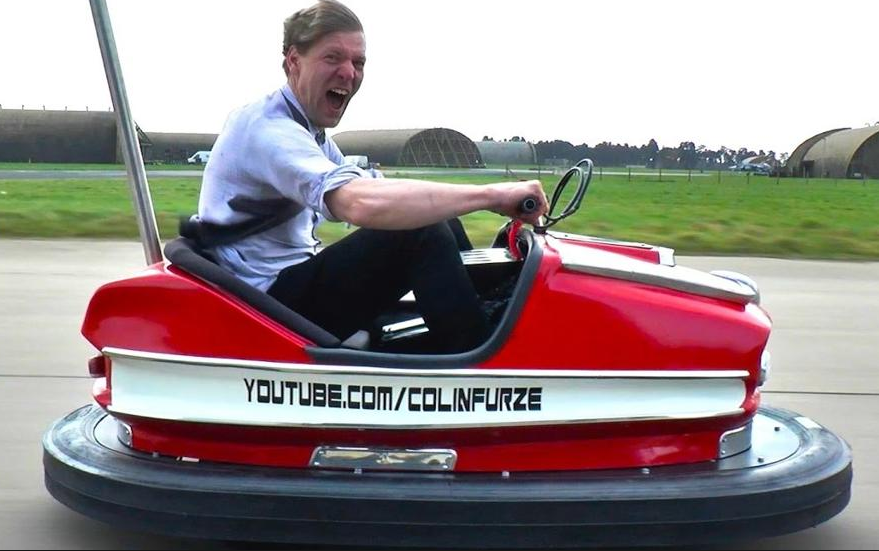 Per tant:
Nx
ax
L’acceleració del mòbil:
P=mg
... no la liem, i mesurem només ax
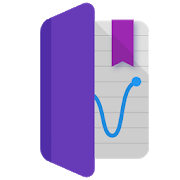 Sensors del mòbil
teoria
Intentarem sempre “separar” l’efecte de la gravetat, 
per tant mesurarem:

    En una direcció perpendicular al pes (imaginem un auto de xoc accelerant)
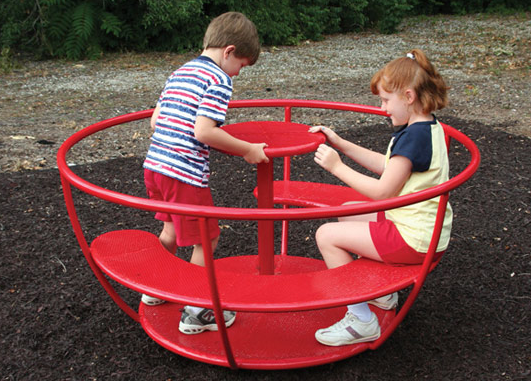 Ny
an
Per tant, en l’eix x:
Nx
L’acceleració del mòbil:
P=mg
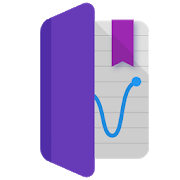 Sensors del mòbil
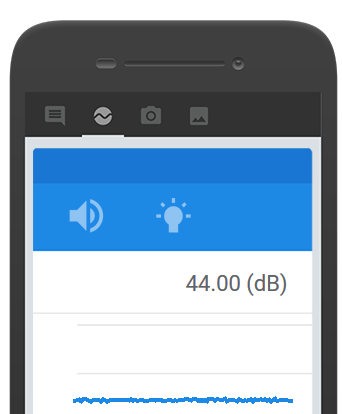 Afegir experiment: 
			seleccionar sensor(s)
2.- Mesurar
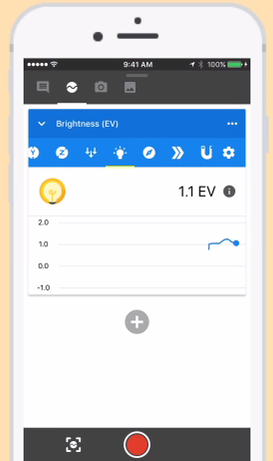 3.- Analitzar
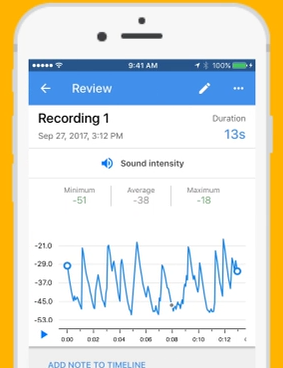 ... És molt més que sensors: 
	és un diari de laboratori virtual!
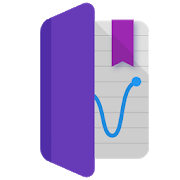 Sensors del mòbil
Però Science Journal és molt més que sensors:
és un diari de laboratori virtual!
Es poden afegir notes, fotos, vídeos...
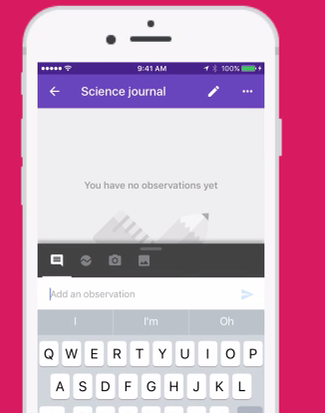 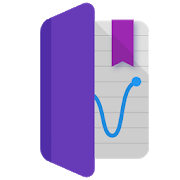 Sensors del mòbil
1. Començar i seleccionar sensor(s)
1. Afegir experiment
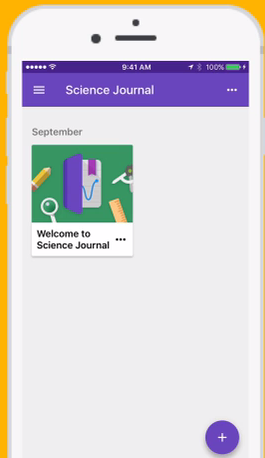 2. Afegir sensor
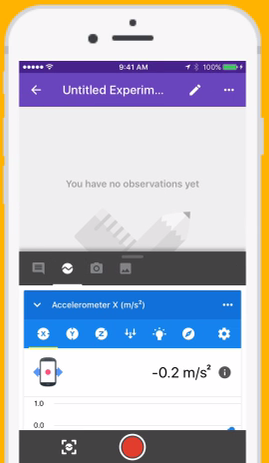 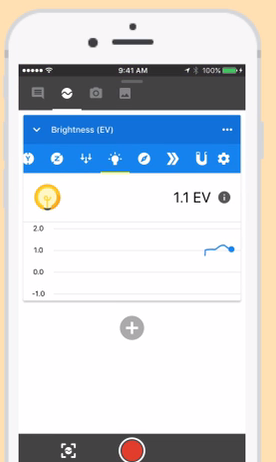 3. Afegir més sensors
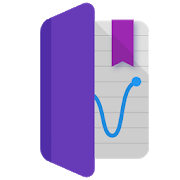 Sensors del mòbil
2. Mesurar
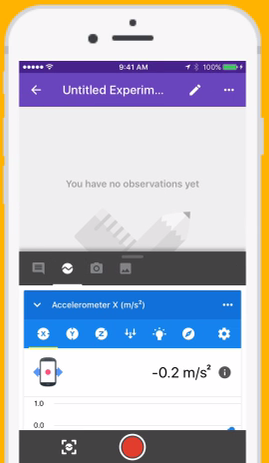 Començar a mesurar
TOTS els sensors!
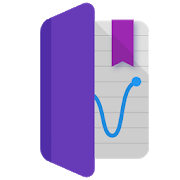 Sensors del mòbil
3. Analitzar
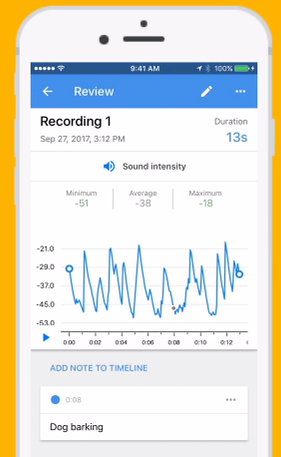 Es pot desplaçar el cursor per mesurar
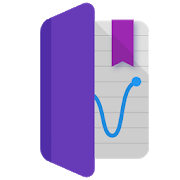 Sensors del mòbil
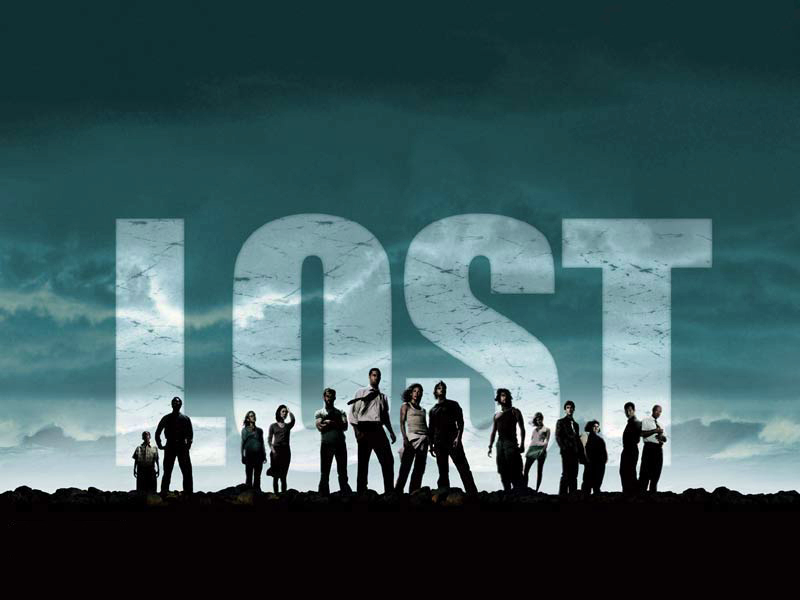 ... resum pantalles
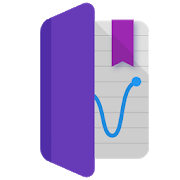 Resum pantalla mesura
Edita títol
Mostrar enregistr.
Arxivar experiment
Suprimeix
Envia copia
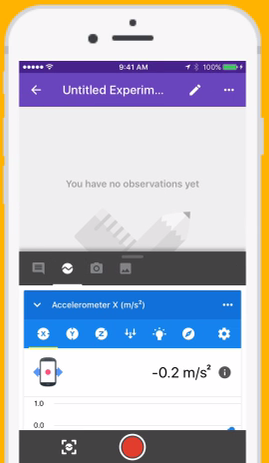 Activa audio
Conf. Audio
Activadors
(en parlarem)
Afegir:
Comentari, sensor, 
fer foto, foto
Sensors disponibles
seleccionar
Sensors (varien segons el mòbil)
Bruixola, “acceleròmetre”, 
fotòmetre, sonòmetre
Mesura puntual
Començar a gravar
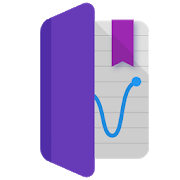 Resum pantalla revisió
Edita títol
“retalla experiment”
Comparteix
Configuració Audio
Desactiva escala automàtica
Arxiva la prova
Suprimeix
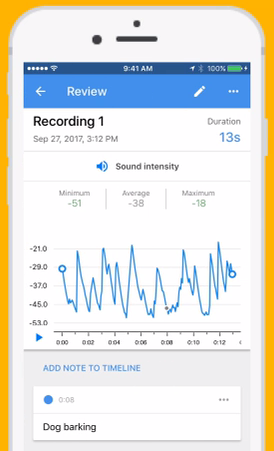 En clicar et mostra 
màxim i mínim
Reproduir
El cursor et diu x,f(x)
Afegir una nota a la cronologia:
On sigui el cursor s’afegeix una nota
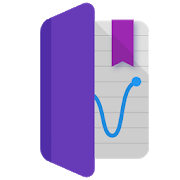 Science Journal: avançat
Pantalla de mesura
Per “sentir” 
l’experiment
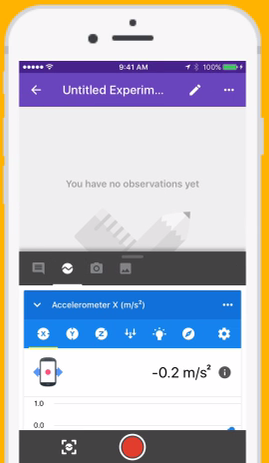 Activa audio
Conf. Audio
Activadors
(en parlarem)
Per “començar” 
l’experiment
Farem tres experiments
Nòria 
 MCU i Pes aparent

Autos de xocs 
 MRU, forces i moments

Tibidabo express 
 MRU, MRUA, acceleració normal
Nòria
04: Giradabo circular
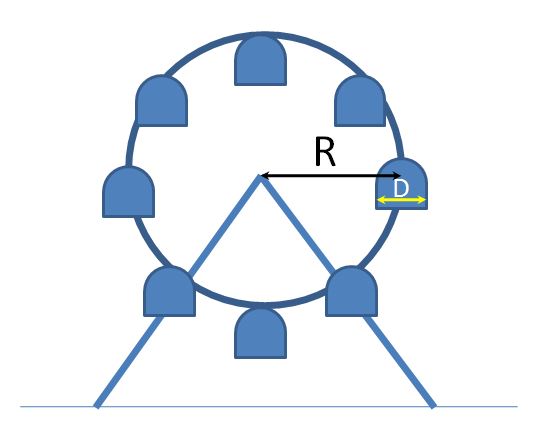 h
Mesurem el temps que triga en donar una volta (o mitja)
Meurem el radi
Calculem la velocitat lineal
Nòria
03: Giradabo Normal
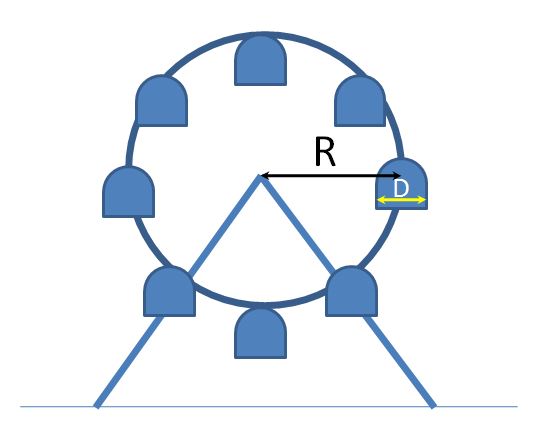 h
Mesurem el temps que triga en donar una volta (o mitja)
Meurem el radi
Calculem la velocitat lineal
Calculem el pes aparent al punt més baix i més alt
Autos de xoc
06: Crash Cars rectilini
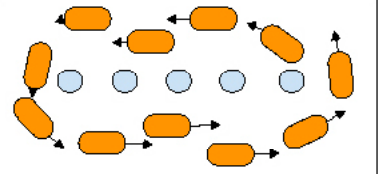 Mesurar el temps entre marques
Deduir la velocitat
Es pot fer amb video...
Autos de xoc
07: Crash Cars força
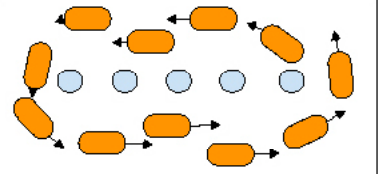 Mesurar el temps entre marques
Deduir la velocitat
Pujar al cotxet: determinar a i F
Autos de xoc
08 Crash Cars moment
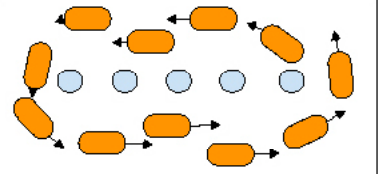 Mesurar el temps entre marques
Deduir la velocitat
Deduir el moment
Calcular el temps de xoc
Tibidabo Express
09 Tibidabo express rectilini
1990 cm
Dona dues voltes
A la primera surt del repos: MRUA
A la segona ho fa amb velocitat constant: MRU
Calculem el temps que triga en sortir de l’estació: t
MRUA: 




Calculem el temps que triga en passar el segon cop:
MRU:
Tibidabo Express
09 Tibidabo express Normal
1990 cm
Calculem velocitat
Mesurem l’acceleració
Calculem el radi de curvatura
Pàgines amb recursos
Aquestes transparències i més a:
 
fisidabo.upc.edu  
abans de venir 
recursos pedagògics
https://fisicaalparc.wordpress.com  (Lurdes Morral!)
    https://gcm.upc.edu/en/members/luis-carlos/
                                parque-infantil/fisica-en-el-parque-infantil
    sciencejournal.withgoogle.com/
    sciencebuddies.org
    experimentaciolliure.wordpress.com/
    okgosandbox.org/
    www.vieyrasoftware.net/browse-lessons
més info a: fisidabo.upc.edu